Персонализированные программы наставнической деятельности каксоставная часть наставничества в образовательной организации. Роль наставника в формировании индивидуального образовательного маршрута
Л.Р. Зайнутдинова
заведующий МБУ детского сада № 46 «Игрушка»
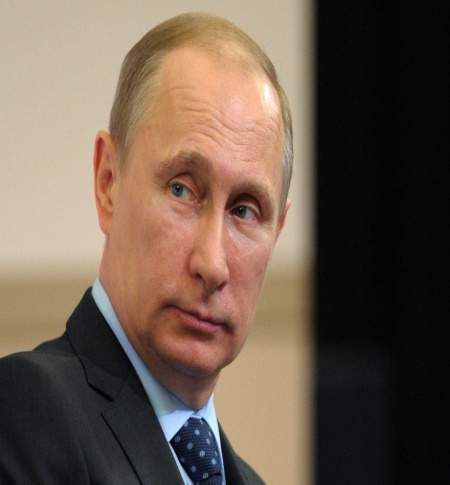 Место наставничеству, верности традициям есть в любом деле. Люди, прогрессивно мыслящие, духовно и нравственно сильные, это хорошо понимают и делают всё, чтобы их начинания имели развитие, чтобы на смену им приходили те, кто сохранит и преумножит достигнутое. Эффективная система мотивации для наставников должна быть создана, и это должно быть эффективное современное наставничество, передача опыта, конкретных навыков.
В.В.Путин
Достижение сквозных результатов  федеральных  проектов «Современная школа», «Успех каждого ребенка», «Молодые профессионалы»:
К концу 2024 года 70%  обучающихся и педагогических работников  вовлечены в различные формы сопровождения и наставничества
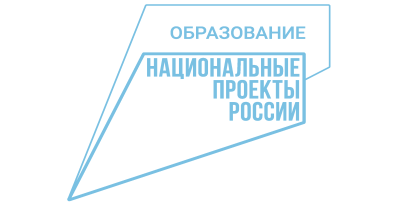 Одним из важнейших постулатов в работе педагога является соответствие его знаний и навыков современным методам образования
Справочно: первым известным наставником был Ментор — воспитатель сына Одиссея. В XII веке в Англии, в университете Оксфорда появились тьюторы.
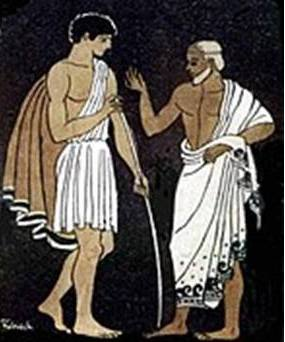 Одним из важнейших постулатов в работе педагога является соответствие его знаний и навыков современным методам образования
Разработка индивидуального образовательного маршрута педагога основывается на 47 статье закона об образовании № 273-ФЗ , а также на регламентах ФГОС и профстандарта.
Исходя из официальных документов, педагог имеет право самостоятельно выбирать методы воспитания и обучения, а также составлять и внедрять собственные образовательные методики.
В соответствии с действующими педагогическими профессиональными стандартами педагогам необходимо проходить квалификационную аттестацию каждые 5 лет.
Период между аттестациями – это наиболее рациональное и удачное время для составления индивидуального образовательного маршрута.
Структура взаимодействия
Куратор, педагог-психолог
Активное взаимодействие
Достойный наставник
Достойный наставляемый
Достойный наставник
Искренняя заинтересованность. Наставник искренне заинтересован в том, чтобы помочь своему наставляемому в достижении результата без какого-либо вознаграждения.
Желание вкладывать энергию и силу в развитие своего наставляемого. Одних благих намерений недостаточно – наставничество требует времени.
Наличие организационных и профессиональных знаний, опыта и/или навыков. Лучшие наставники имеют глубокие знания в области, которую желает развивать наставляемый.
Готовность делиться не только своими успехами, но и «провалами», или «как я сделал это правильно» и «как я сделал это неправильно». Оба опыта представляют ценные возможности для обучения.
Способность к саморазвитию и самосовершенствованию. Лучшими наставниками станут люди, которые сами являются любознательными обучающимися и стремятся углубить свои знания.
Наличие навыков «Soft Skills»: умения слушать, задавать нужные вопросы, предоставлять объективную обратную связь, делиться историями и примерами из собственной жизни и т.д.
Достойный наставляемый
Стремление к расширению своих возможностей и ориентация на достижение результата;
Понимание своих личных и профессиональных целей, потребностей и желаний. Наставничество – это не терапия, когда один человек бесцельно бродит, а другой помогает ему выбрать нужное направление. Подопечные несут ответственность за свое решение, поэтому они должны четко понимать, что они хотят получить в итоге;
Готовность обратиться за помощью, не бояться своих слабых сторон, исследовать различные пути решения и перспективы. Подопечные должны быть открытыми и обладать жаждой знаний, не бояться идти другой дорогой. Ни один наставник не захочет иметь дела с равнодушным и не желающим развиваться подопечным;
Адекватное восприятие обратной связи, а также действие в соответствии с рекомендациями наставника;
Ответственность и дисциплина. Наставники также хотят видеть движение и рост своих подопечных. В противном случае наставничество не принесет никаких результатов;
Взаимодействие с наставником на регулярной основе.
Активное взаимодействие
1. Создайте альянс

Уделите время обсуждению концепции сотрудничества:
- обе стороны должны иметь общее понимание процесса взаимоотношений. 
Это подразумевает обсуждение таких вещей, как:время для проведения встреч. Кто с кем выходит на связь? Каким образом? Когда? В какое время удобнее всего поддерживать связь? Где, когда и как часто? Вы встречаетесь лично? По телефону? Виртуально?
- конфиденциальность. Какие темы можно обсуждать, а какие нет?
- обратная связь. Каковы ожидания относительно предоставления и получения обратной связи?
2. Узнавайте друг друга

Взаимоотношения наставника и подопечного похожи на любые другие отношения — для их развития необходимо время. Как только люди узнают друг друга поближе – им будет легче общаться, достичь взаимопонимания, оптимизировать рабочий процесс. Не поддавайтесь искушению окунуться с головой в разрешение проблем и консультирование. Постарайтесь установить доверительные отношения, чтобы достичь лучших результатов.
3. Делитесь впечатлениями

Каждые несколько встреч одна или обе из сторон должны спрашивать: «Как у вас обстоят дела? Что было полезным, а что нет? Что я могу сделать иначе, чтобы этот опыт был более эффективным?» Как бы неловко это ни было, инициирование подобных разговоров будет ценно для обеих сторон.
Наставляемые формируются из числа:
Педагогов, приступивших к работе после длительного перерыва
Молодых/начинающих педагогов
Педагогов, находящихся в процессе адаптации на новом месте работы
Педагогов, желающих повысить свой профессиональный уровень в определенном направлении педагогической деятельности (предметная область, воспитательная и внеурочная деятельность, дополнительное образование, работа с родителями и пр.)
Педагогов, желающих овладеть современными IT-программами, цифровыми навыками, ИКТ-компетенциями и т.д.
Педагогов, находящихся в состоянии профессионального, эмоционального выгорания
Педагогов, испытывающих другие профессиональные затруднения и осознающих потребность в наставнике
Стажеров/студентов, заключивших договор с обязательством последующего принятия на работу и/или проходящих стажировку/практику в образовательной организации
Наставников выбирают из числа:
Опытных педагогов, имеющих устойчивые профессиональные достижения и успехи (победитель различных профессиональных конкурсов, автор учебных пособий и материалов, ведущий вебинаров и семинаров, руководитель педагогического сообщества, в том числе в дистанционном режиме), а также педагогов, стабильно показывающих высокое качество воспитания и образования детей, в том числе с ОВЗ
Педагогов и иных специалистов, заинтересованных в тиражировании личного педагогического опыта и создании продуктивной педагогической атмосферы, склонных к активной общественной работе, заинтересованных в успехе и повышении престижа образовательной организации, участников педагогических сообществ, в том числе на дистанционной основе
Педагогов-профессионалов, пользующихся безусловным авторитетом среди педагогов, обладающих лидерскими качествами, организационными и коммуникативными навыками, хорошо развитой эмпатией, имевших опыт успешной неформальной наставнической деятельности
Методически ориентированных педагогов обладающих аналитическими навыками, способных провести диагностические и мониторинговые процедуры, готовых транслировать собственный профессиональный опыт, создавать рефлексивную среду для освоения коллегами педагогических технологий и методик, которыми владеют сами
Педагогов, готовых к самосовершенствованию, инновационному профессиональному развитию в плане приобретения новых компетенций и опыта, социально мобильных, способных к самообучению и дальнейшей успешной самореализации, но при этом заинтересованных в успехах наставляемого коллеги и готовых нести личную ответственность за его результаты работы
«воспитанник– воспитанник»; «Педагог – педагог»; «Студент – воспитанник»; «Работодатель – педагог»; «Работодатель – студент».
Форма наставничества «Педагог–педагог»
КОМПОНЕНТЫ
1. Целевой (дефициты: затруднения в педагогически грамотной поставке цели занятия; трудности в диагностируемости, конкретности, понятности, осознанности и результативности поставленных целей)
2. Содержательный (дефициты: трудности в обеспечении связи теории с практикой в изучаемом материале, раскрытии практической значимости знаний, выявлении связи изучаемого материала с ранее пройденным)
3. Процессуальный (дефициты: отсутствие теоретических знаний и практических умений для гармоничного сочетания инновационных и традиционных технологий обучения)
4. Контрольно-оценочный (дефициты: результаты контрольно-оценочной деятельности не дают целостного представления о достижении планируемых результатов обучения)
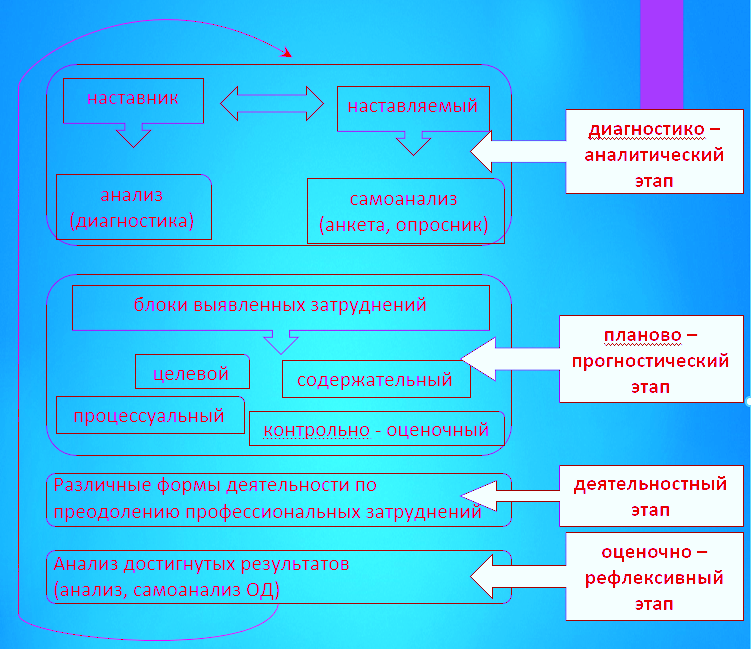 Модель сопровождения 
педагогов с профессиональными 
дефицитами
Чек-лист разработки и реализации индивидуального образовательного маршрута
Диагностика уровня профессионального мастерства, самоанализ педагога
Составление индивидуального образовательного маршрута на основе полученных результатов
Реализация индивидуального маршрута повышения уровня профессиональной компетенции
Анализ реализации индивидуального маршрута повышения уровня профессиональной компетенции педагога
Чек-лист (check list) – это перечень пошаговых последовательных действий, которые Вам необходимо выполнить.
Понятие
Индивидуальный образовательный маршрут – это комплекс методик профессионального самосовершенствования педагога, разрабатываемый им самим индивидуально с учетом особенностей его профессиональной деятельности, личностных характеристик, решаемых задач и поставленных целей при непрерывном методическом содействии и сопровождении
Индивидуальный образовательный маршрут -  рассматривается как структурированная программа действий на некотором фиксированном этапе профессиональной карьеры педагога и включает в себя самостоятельное определение целей, тем и направлений творческой, исследовательской и проектной деятельности педагога, обусловленных позитивными социальными мотивами и личностными смыслами профессионального развития педагога, а также выявленными профессиональными дефицитами
Индивидуальный образовательный маршрут педагога содержит перечень способов самообучения, самообразования и самореализации педагога, основывается на рефлексивных умениях по преодолению профессиональных дефицитов, выявленных в ходе оценочных процедур и самодиагностики компетенций
Процесс составления индивидуального образовательного маршрута
Саморефлексия
Составление дорожной карты
Алгоритм действий педагога по проектированию индивидуального образовательного маршрута
Диагностика 
(в т.ч. и самодиагностика) профессиональных
дефицитов
Рефлексивный анализ эффективности индивидуального
образовательного маршрута.
Поэтапная реализация маршрута
Разработка индивидуального образовательного маршрута
В ИОМ должны входить следующие пункты:
1.	Самообразование педагога предполагает изучение современных научных и методических разработок, инновационного опыта, в том числе регионального, прохождение курсов повышения квалификации.
2.	Деятельность педагога в профессиональном сообществе осуществляется через руководство или участие в работе профессиональных сообществ (методических объединений, творческих, рабочих и проблемных групп), на уровне образовательного учреждения, региона.
3.	Участие в методической работе на уровне ОУ предполагает корпоративное обучение. Оно осуществляется в традиционных и интерактивных формах методической работы, организованной методистом для всего коллектива ОУ или определенной адресной группы педагогов.
ФАКТОРЫ
УСЛОВИЯ
Особенности, интересы и потребности самого наставляемого педагога, воспитанников и их родителей в достижении необходимого образовательного результата
Осознание всеми участниками педагогического процесса необходимости и значимости индивидуального образовательного маршрута как одного из способов самоопределения, самореализации и проверки правильности выбора содержания, формы, режима, уровня образования
Профессионализм педагогического коллектива
Осуществление психолого-педагогического сопровождения и информационная поддержка процесса разработками индивидуального образовательного маршрута
Возможности учреждения удовлетворить образовательные потребности обучающихся
Возможности материально-технической базы образовательного учреждения
Организация рефлексии как основы коррекции индивидуального образовательного маршрута
СПАСИБО ЗА ВНИМАНИЕ